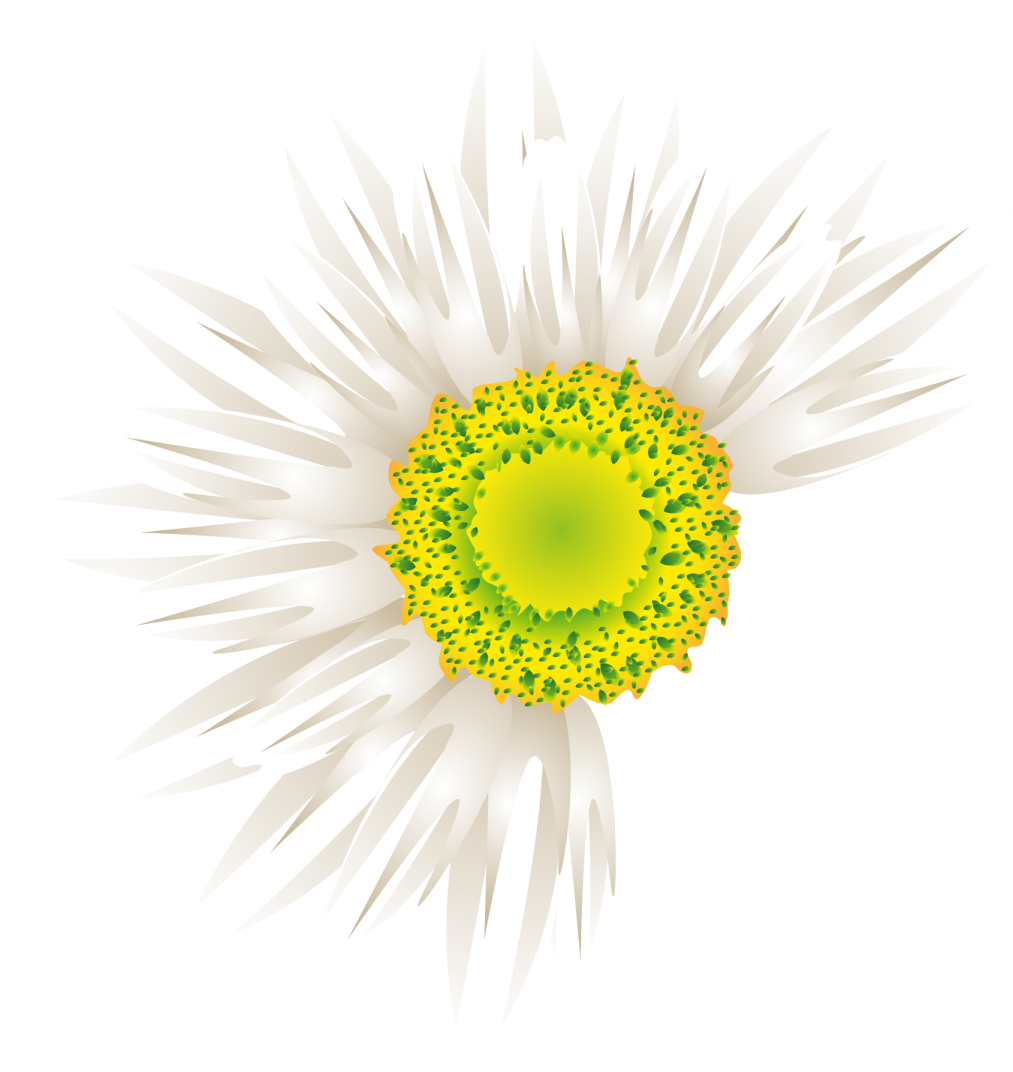 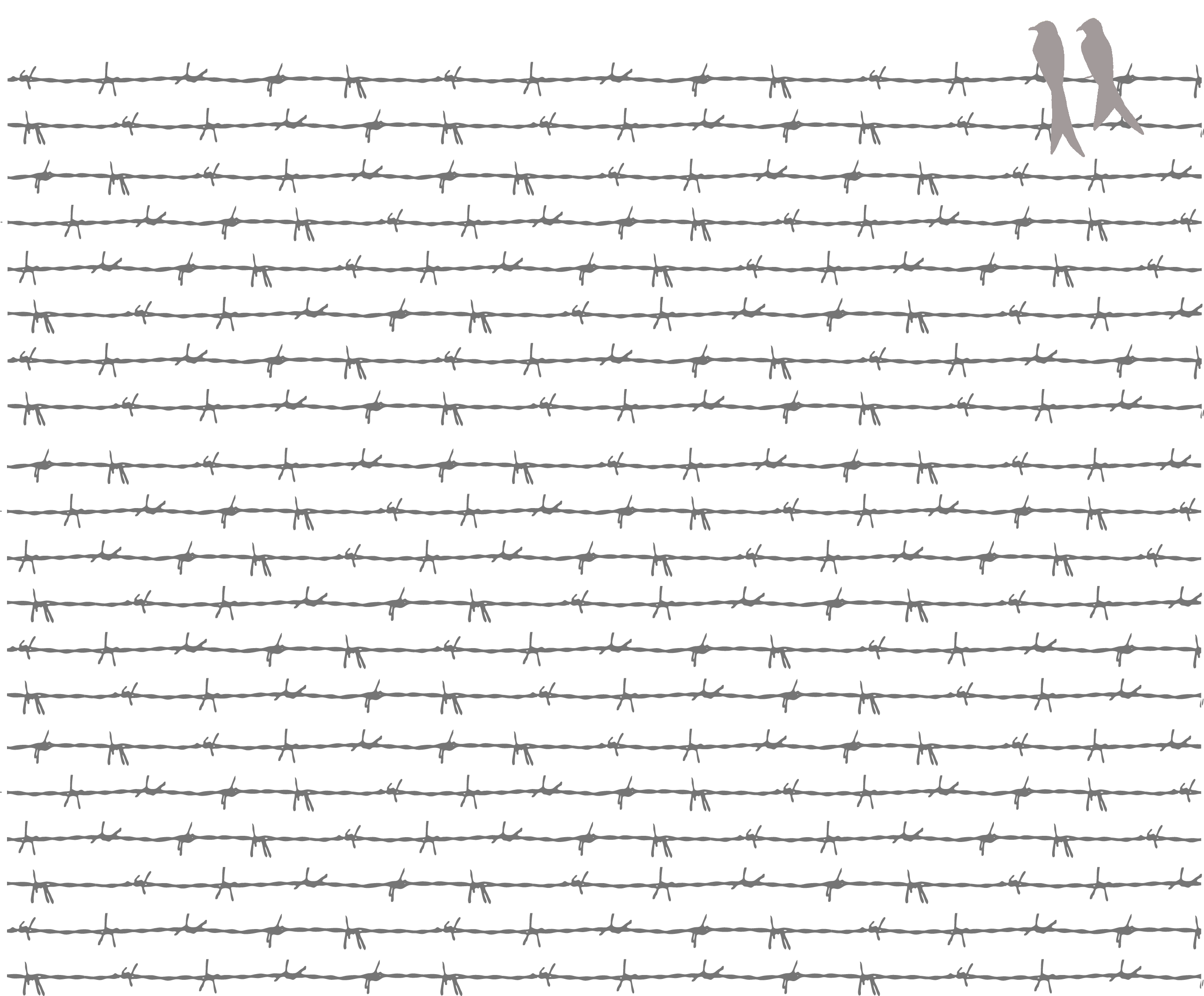 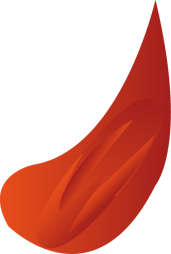 M’AMA NON M’AMA
interventi, letture, musiche e danze contro la violenza di genere
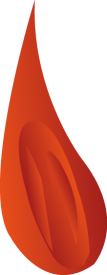 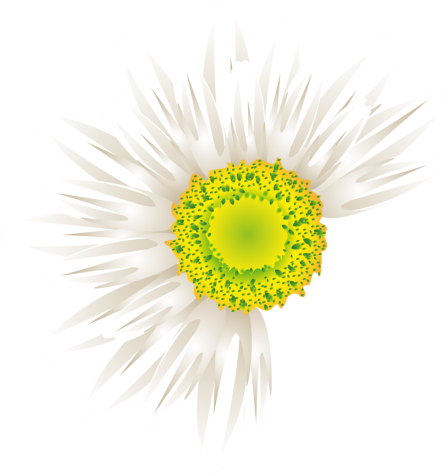 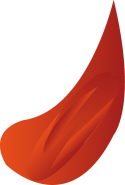 DI PARI PASSO. NUOVE GENERAZIONIE  ANTICHI STEREOTIPI
Dott.ssa Elisa Anderloni
Dott. Stefano Reschini
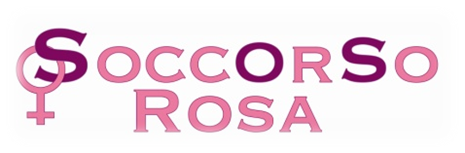 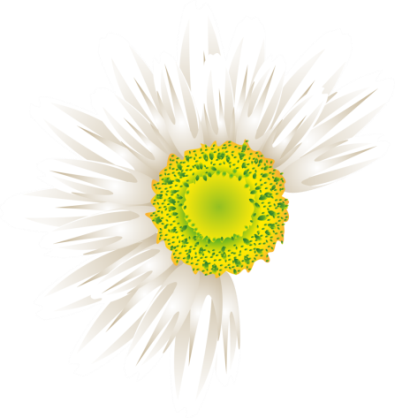 Per un uomo svolgere i lavori domestici è umiliante
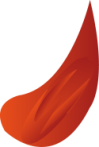 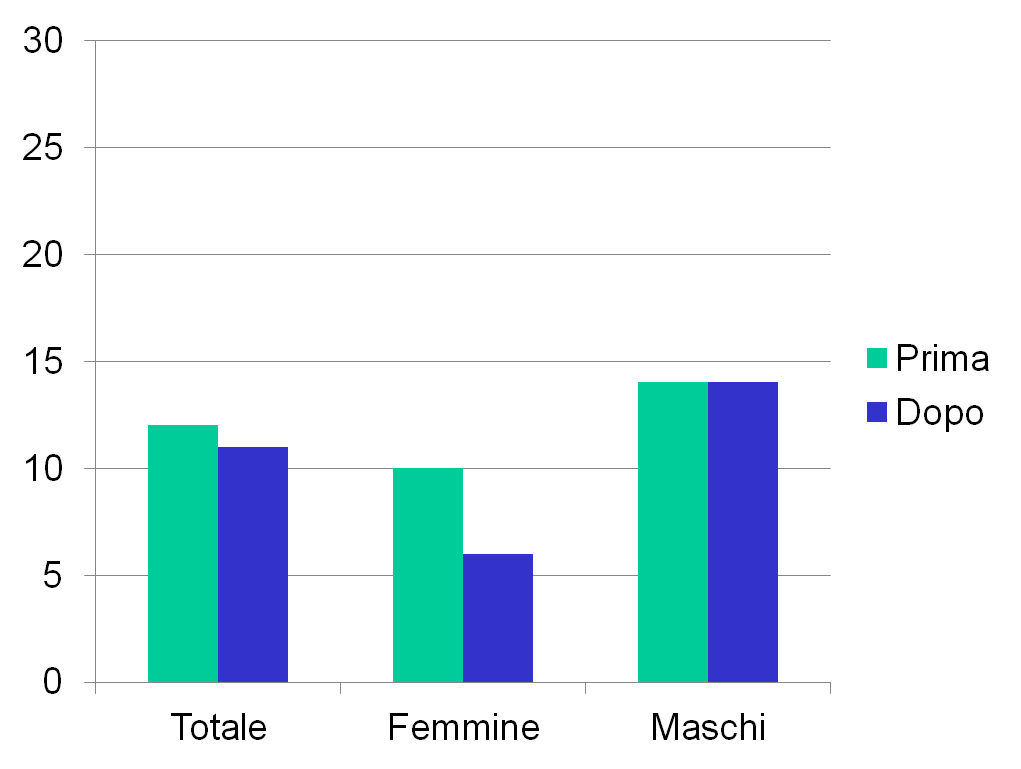 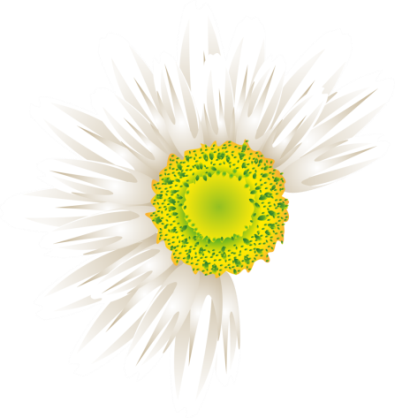 In una coppia lo stipendio principale deve essere quello dell’uomo
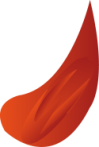 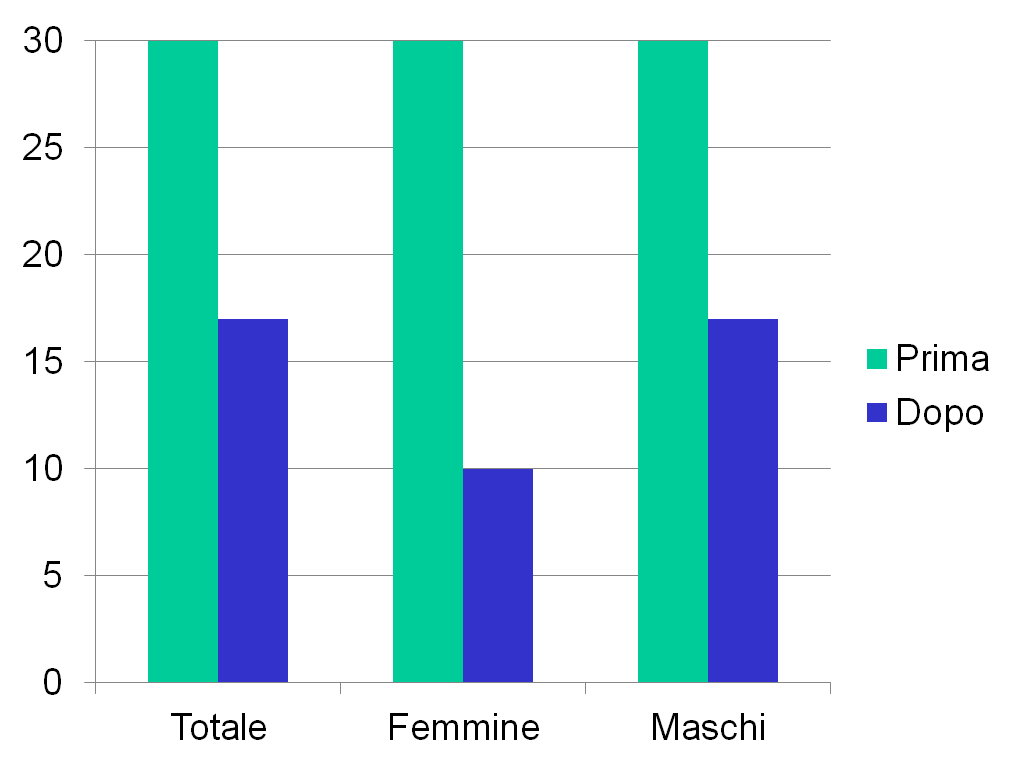 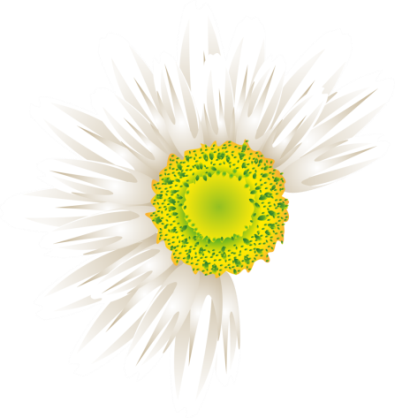 In una famiglia è l’uomo che deve prendere le decisioni importanti
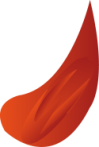 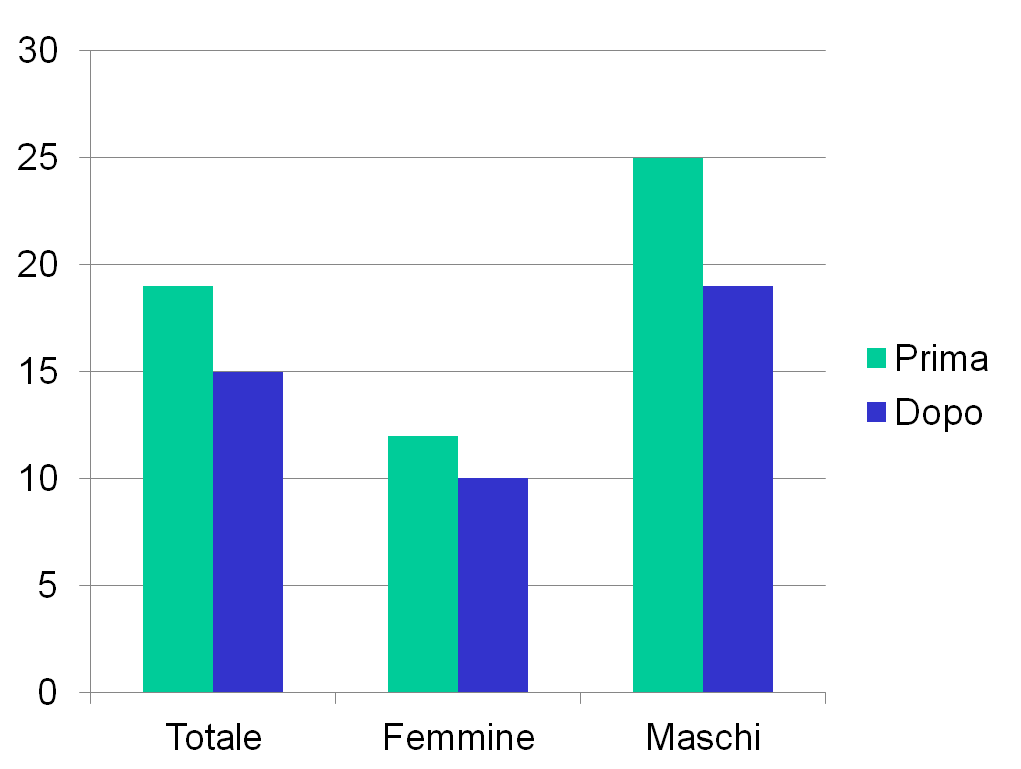 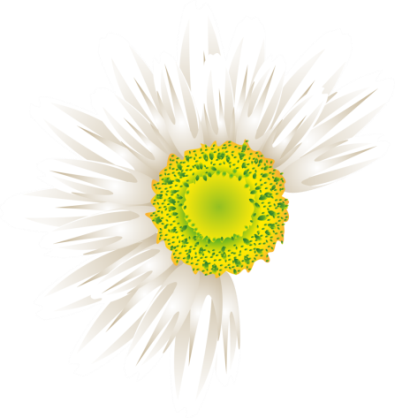 Il capofamiglia deve essere l’uomo
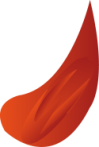 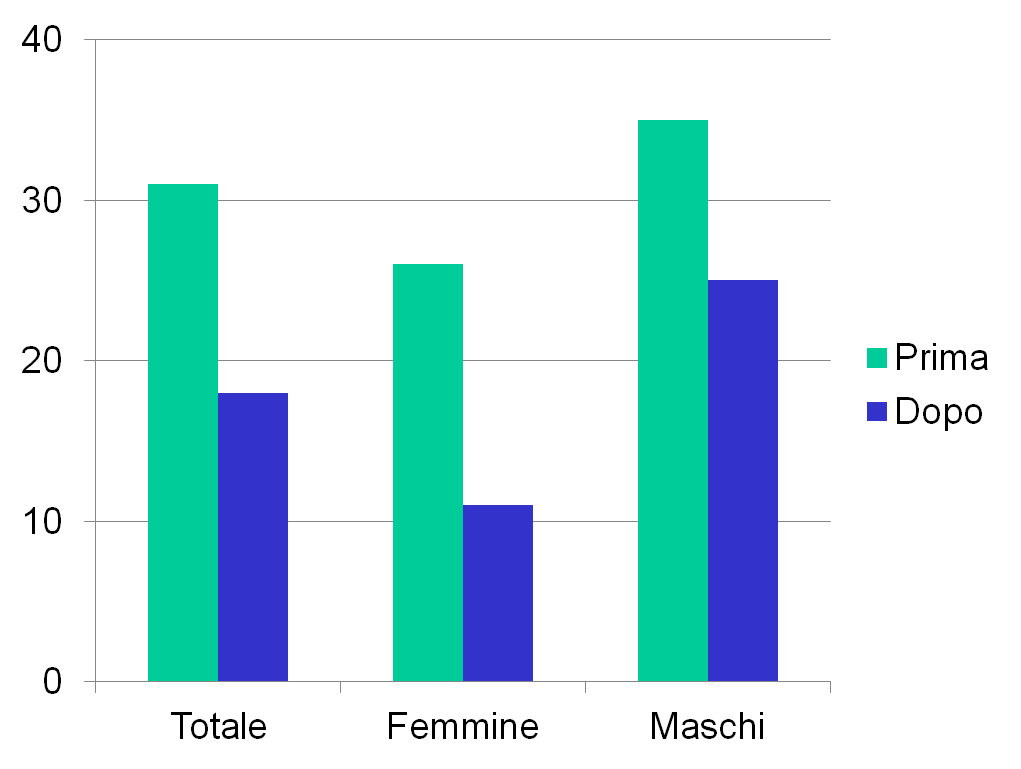 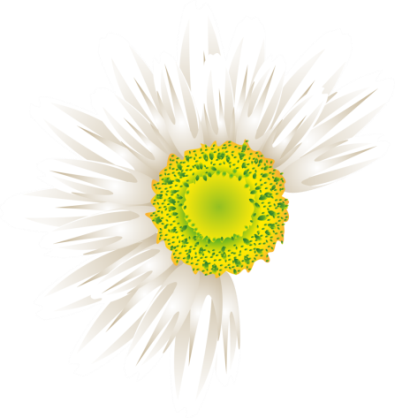 Per l’uomo la priorità deve essere
il lavoro rispetto alla famiglia
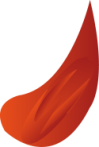 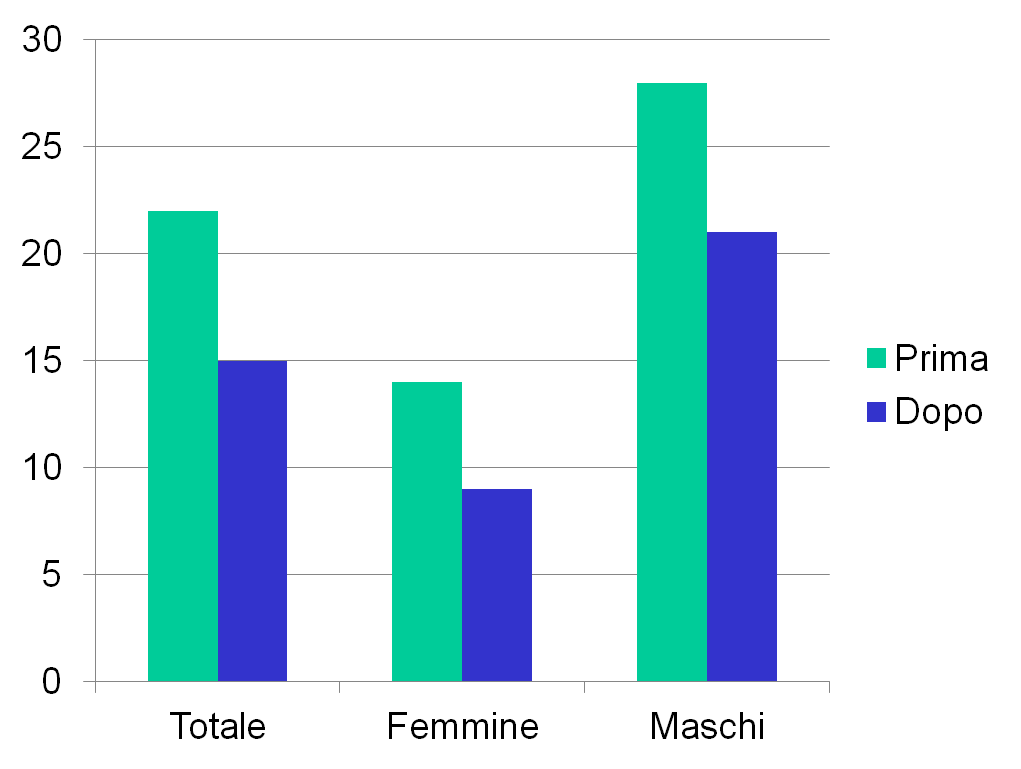 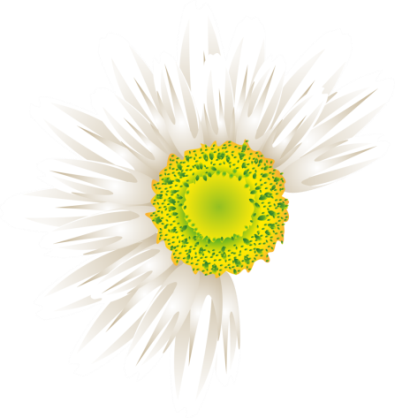 Per una donna la priorità deve essere la famiglia rispetto al lavoro
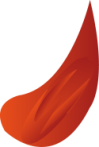 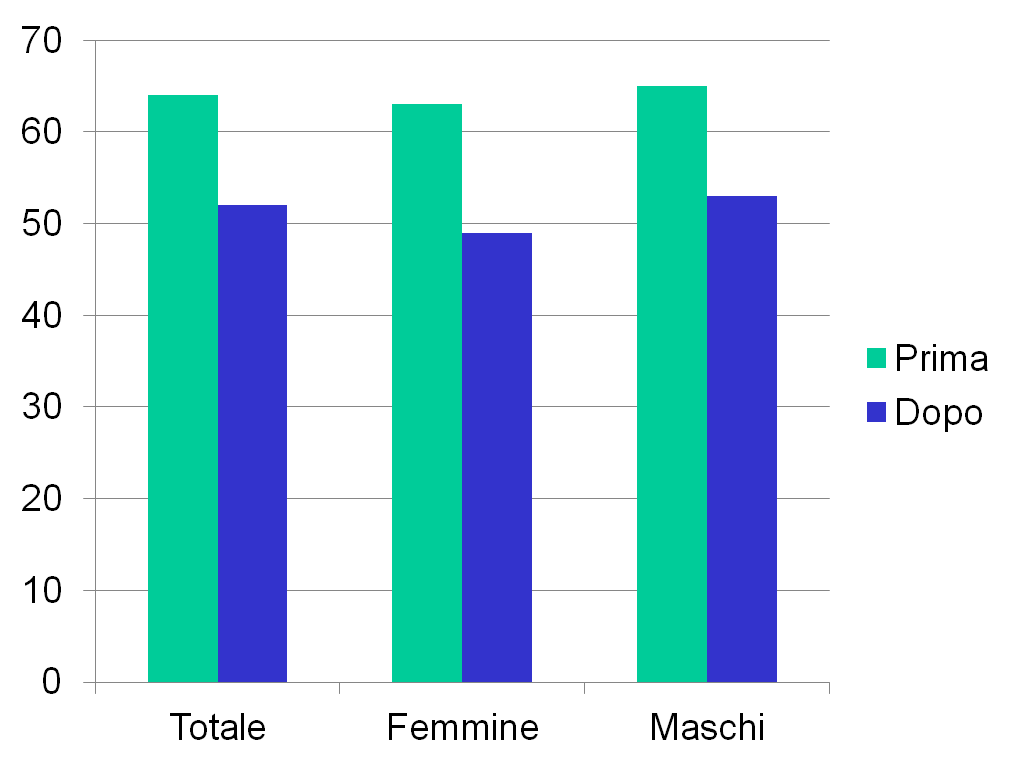 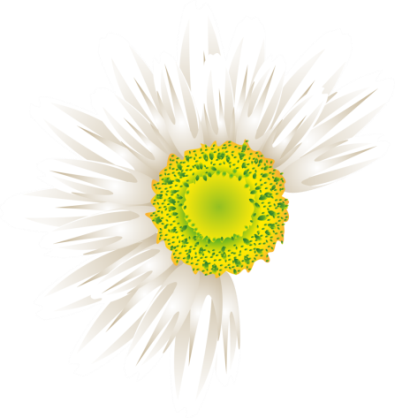 Una donna deve curare l’aspetto fisico più dell’uomo
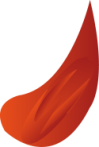 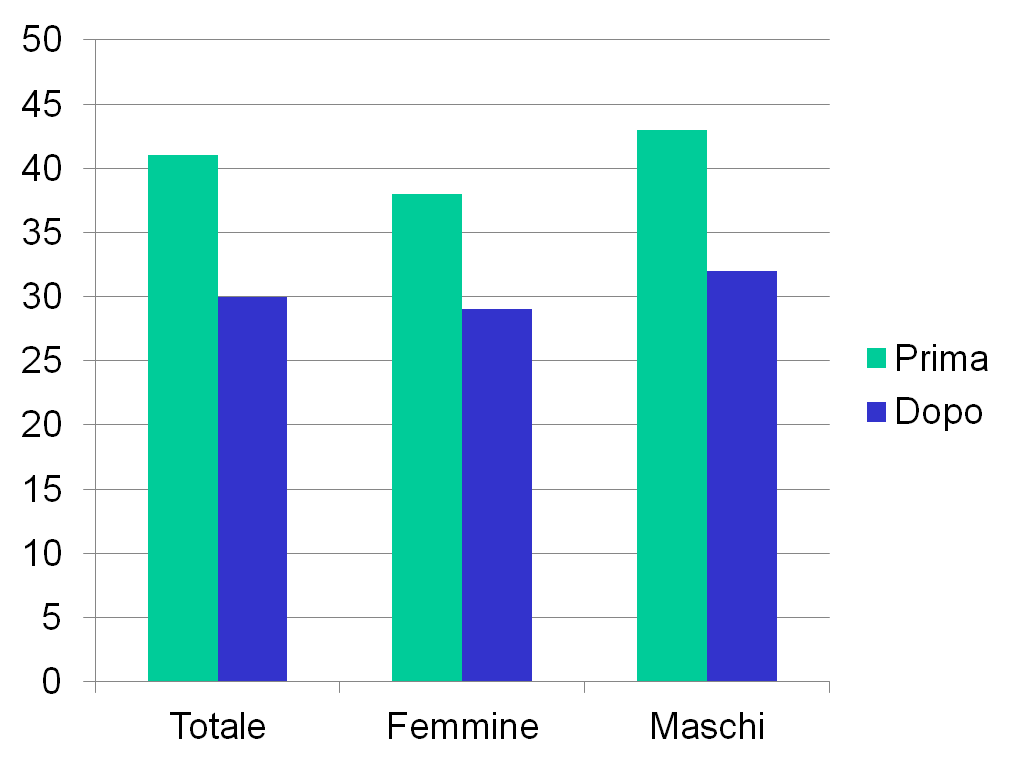 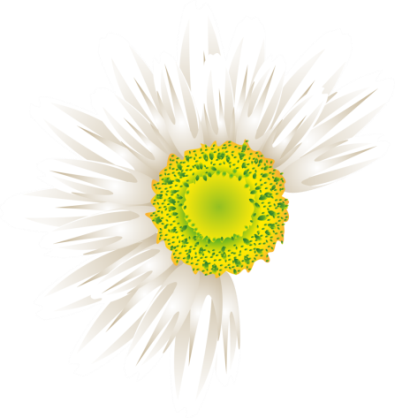 Alla maggior parte delle donne piace esibire il proprio corpo
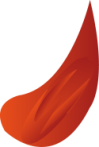 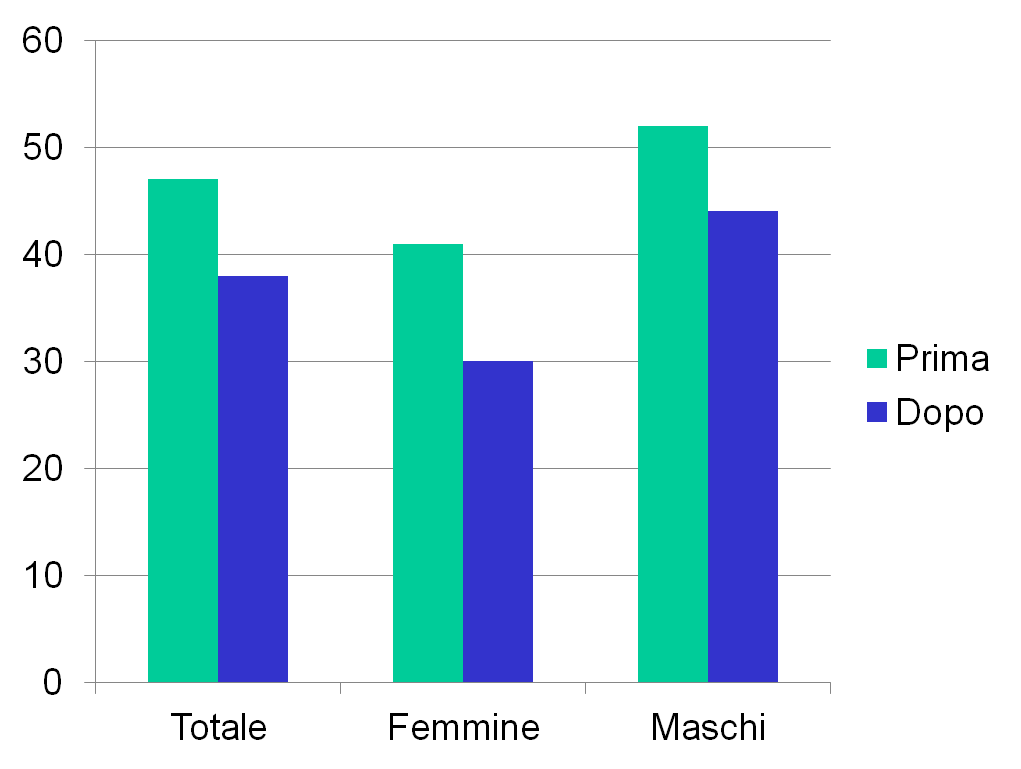 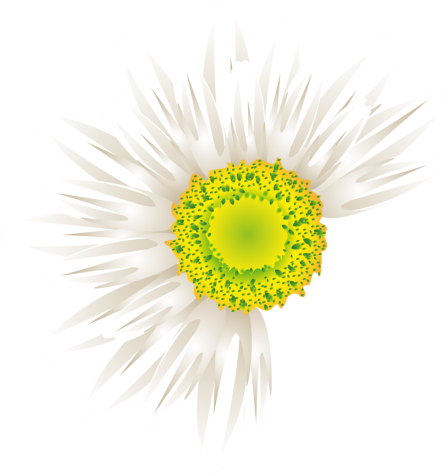 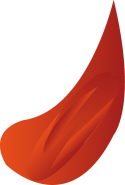 DIPENDENZA AFFETTIVA EVIOLENZA DI GENERE: ALCUNIINDICATORI COMPORTAMENTALI
Dott.ssa Anna Zappia
LA VIOLENZA DI GENERE
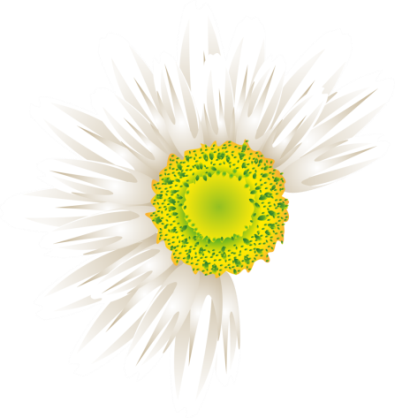 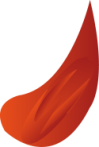 E’ violenza  contro le donne in quanto rappresentanti di uno status subordinato nella società.
Include ogni azione o minaccia dagli  uomini o da istituzioni patriarcali che infliggono violenza fisica, sessuale o psicologica su donne e bambini.
E’ un fenomeno culturale, trasversale rispetto a diverse società, periodi ed epoche. Molte culture, credenze, leggi e istituzioni sociali legittimano la violenza di genere.
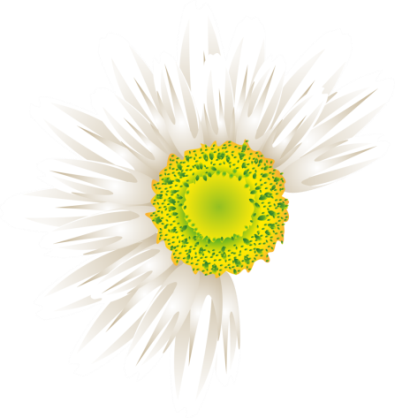 LA VIOLENZA DI GENERE:
I LUOGHI
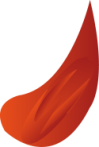 Società/Stato
Comunità
Famiglia
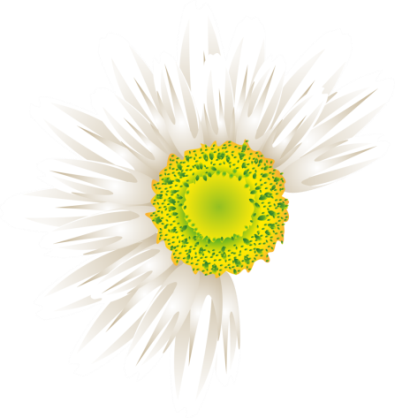 LA VIOLENZA DI GENERE
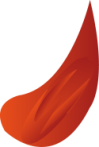 Riguarda sia la sfera pubblica che quella privata

Riguarda tutte le società, tutte le classi sociali

La più diffusa è quella perpetuata in famiglia, dal proprio partner o ex partner: la violenza domestica
LA VIOLENZA DI GENERE:
I VARI TIPI
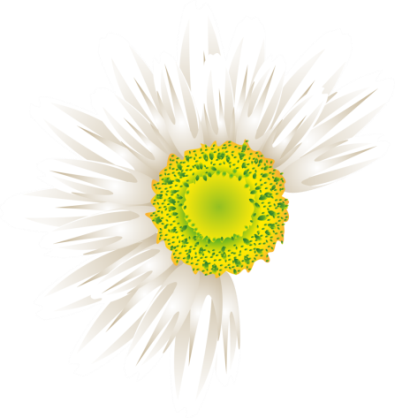 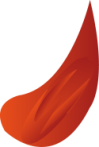 Fisica
Psicologica
Sessuale
Deprivazione delle risorse per il benessere psico-fisico 
Trattare le donne come oggetti
LA VIOLENZA DI GENERE:
ALCUNI FATTORI DI RISCHIO
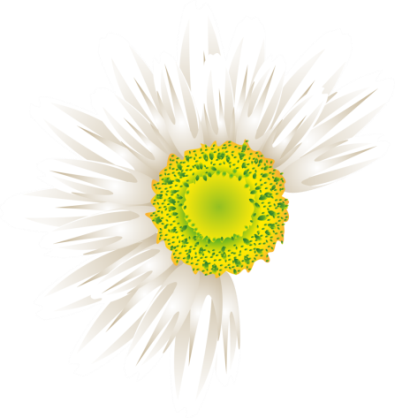 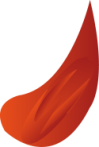 Fattori culturali
Fattori economici
Fattori individuali
Fattori della società
I FATTORI DI RISCHIO:
LA CULTURA
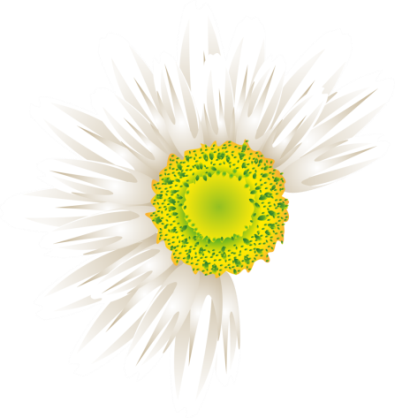 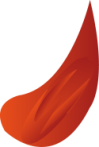 Definizione culturale dei ruoli sessuali
Idea della superiorità dei maschi
Socializzazione separata per sessi
Tradizioni matrimoniali
Ammissione della violenza come modalità di risoluzione dei conflitti
Conferimento all’uomo del diritto di proprietà sulla donna
Famiglia come sfera privata di cui il controllo spetta all’uomo
I FATTORI DI RISCHIO:
FATTORI ECONOMICI
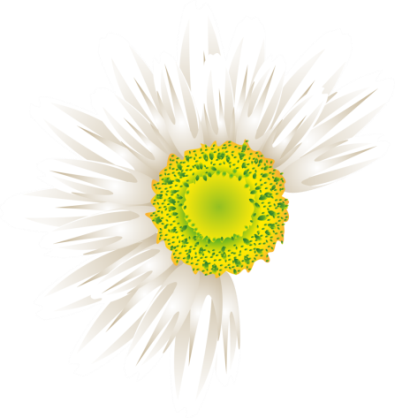 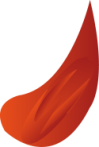 Dipendenza economica delle donne dagli uomini
Restrizioni di accesso al denaro o al credito
Leggi discriminatorie per l’eredità e mantenimento in seguito a divorzio o vedovanza
Restrizione di acceso per le donne all’istruzione ed alla formazione
TRA I FATTORI DI RISCHIO INDIVIDUALI
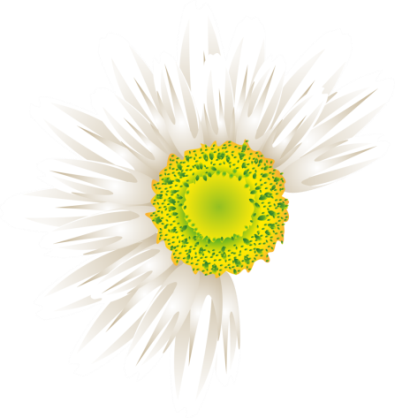 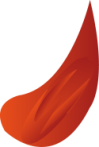 Stile relazionale dipendente/codipendente 
Storie personali di abuso e maltrattamento
LA PERSONA DIPENDENTE
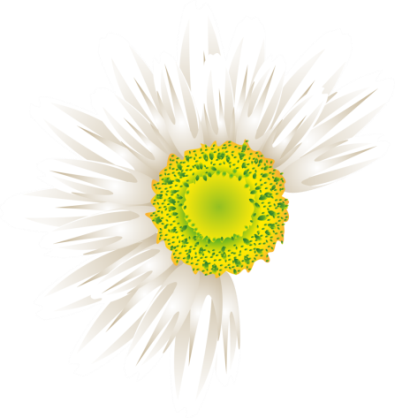 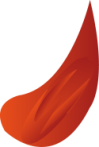 Si sottomette (svalutazione bisogni)
Bisogno esagerato che qualcuno si occupi di lei
Convinzione di incapacità nel risolvere i problemi ( impotenza)
Aspetta che gli altri le dicano cosa fare
Fa prendere decisioni agli altri
Teme la separazione (abbandono)
LA PERSONA CODIPENDENTE
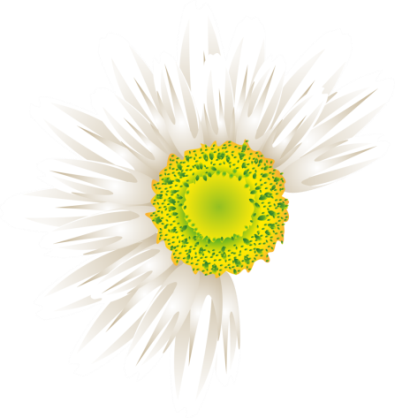 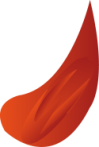 Si occupa dei bisogni dell’altro
Si sostituisce all’altro
Si mostra forte ed autosufficiente
Pensa di risolvere i problemi
Vive nell’onnipotenza
Quando non ha più nessuno da “Salvare” vive un profondo disagio
RELAZIONE SIMBIOTICA
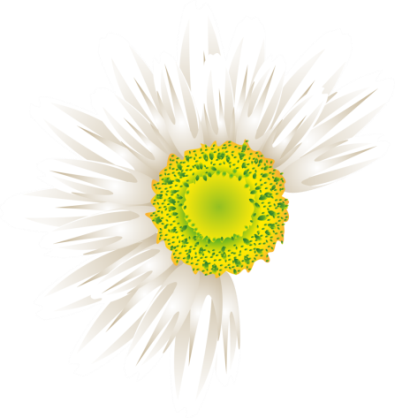 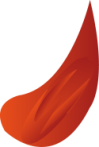 Sia la persona dipendente che la codipendente temono l’abbandono, le loro modalità relazionali cercano la fusione con l’altro. La simbiosi è tale quando l’altro sente di non poter vivere senza il legame (disfunzionale) con l’altro. 
	Da qui, a volte, quando questo stato è minacciato, per alcune persone, la strada della violenza sembra l’unica percorribile.
LE REAZIONI VIOLENTE
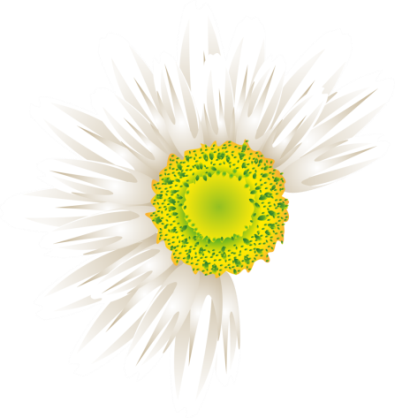 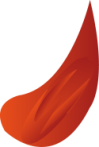 Sono dei  comportamenti passivi 
     (sono il risultato di un legame dipendente,  non rispondono in maniera efficace agli stimoli interni/esterni) 
Tentano di rinforzare la Simbiosi quando questa si sta rompendo
Estremo tentativo di mantenere un legame dipendente 
Sono scariche di energia accumulata attraverso la passività
I FATTORI DI RISCHIO:
LA SOCIETA’
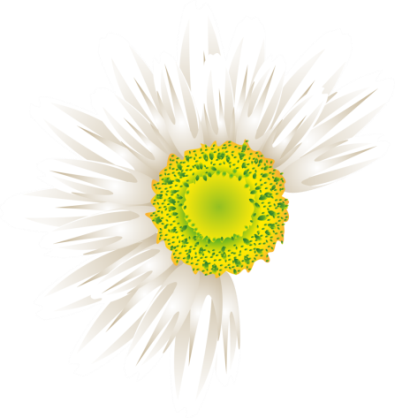 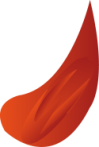 Norme sociali che sostengono la violenza

Norme tradizionali che incentivano violenza contro le donne
LA VIOLENZA DOMESTICA:
ALCUNI DATI
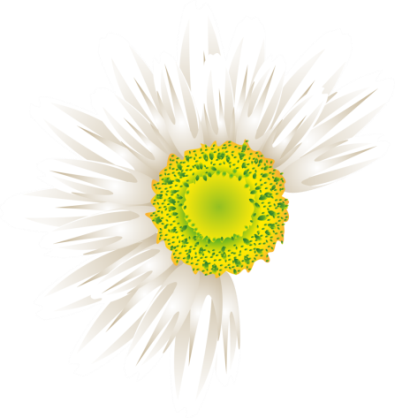 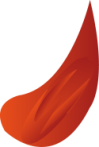 Ha effetti devastanti a livello fisico, emotivo, economico e sociale su donne, bambini, famiglie e comunità 
179 i femminicidi registrati nel 2013
In Italia 1 donna ogni 2 giorni muore per mano del partner o ex partner 
7 casi su 10 il 68,2% (122 in valori assoluti) consumati in ambito famigliare
Aumento del 14% lo scorso anno
In Italia solo il 10% delle donne vittime di violenza domestica denuncia il partner
Dati Eures
LA VIOLENZA DOMESTICA E’:
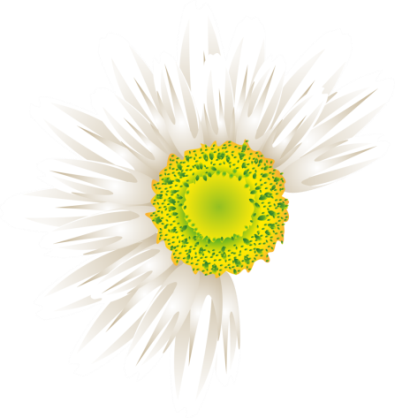 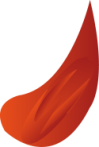 Un’insieme di comportamenti violenti (agiti) o comportamenti minacciosi come violenze fisiche, psicologiche, economiche e sessuali.
Può includere la minaccia della violenza o la violenza vera e propria, violenza contro la proprietà, gli animali, o qualsiasi atto per intimidire, isolare o usare i bambini con l’obiettivo di avere un controllo sulla vittima.
E’ un comportamento intenzionale ed ha lo scopo di mantenere potere e controllo sulla vittima.
LE RADICI DELLA VIOLENZA DOMESTICA
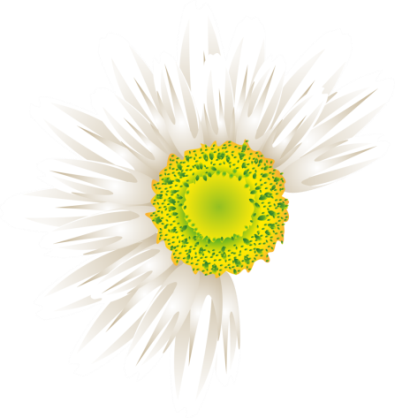 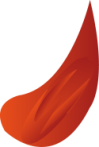 Culturali, sociali, economiche e psicologiche
Spesso il/la bambino/a abusato in famiglia o testimone può riperpetuare la violenza o diventare vittima
Culturalmente è accettato che un uomo usi violenza contro le donne (se lo meritava..., se si veste così...)
A scuola, nei gruppi di coetanei ben presto e con il rinforzo della società (donne oggetto), ragazze e ragazzi imparano ad essere passive e aggressivi.
CHI COLPISCE
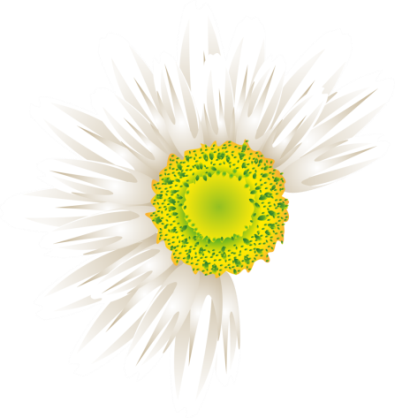 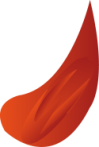 Le donne di qualsiasi età, religione, cultura, livello istruzione, estrazione sociale
CHI E’ L’AUTORE
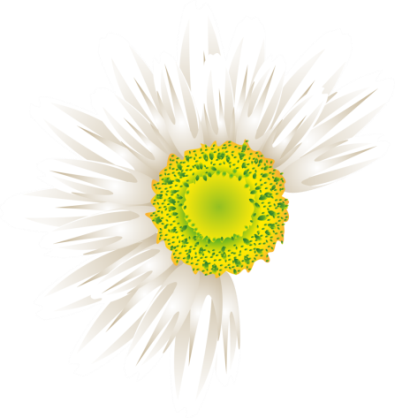 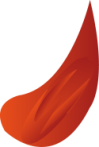 Il 15% degli uomini violenti sono già conosciuti dai Servizi Sociali, Forze dell’Ordine perché sono violenti in tutti i contesti della loro vita.
L’85% è stimato socialmente, è l’impiegato o il libero professionista, il politico o il religioso, appartenente ad ogni livello sociale e culturale.
Può esprimere tratti caratteriali di gelosia.
Il violento ha bisogno di sentire di avere il potere sulla propria vittima e di controllarla.
L’uomo violento ha una visione rigida e tradizionale della vita e dei ruoli fra uomini e donne.
Il 60% degli uomini violenti è stato maltrattato o testimone di violenza, da adulti possono decidere di farsi aiutare a vivere un rapporto fuori dalla violenza.
LA DONNA MALTRATTATA
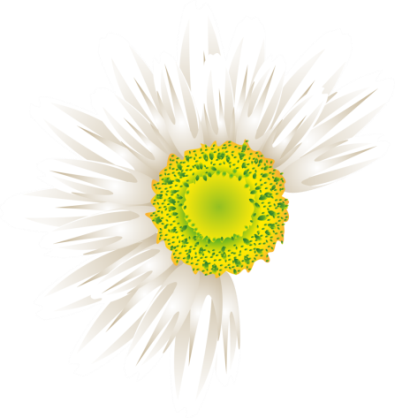 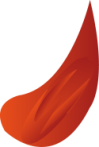 Spesso vive sentimenti conflittuali (amore/odio)
Spesso è emotivamente e/o fisicamente isolata
Impara ad sentirsi sottomessa e senza potere 
Crede di non avere nessuna speranza perché dipendente economicamente dal partner
Ha paura di non essere creduta o di fare del male a lui e ai figli
Ha bisogno di essere informata per sapere che esiste l’alternativa
Può sentirsi imbarazzata per la violenza che subisce e per il progetto di vita che ha fatto con lui
Può sentirsi una fallita come moglie e madre perché non sopporta
Molto spesso non decodifica la pericolosità della violenza domestica
SPIRALE DELLA VIOLENZA
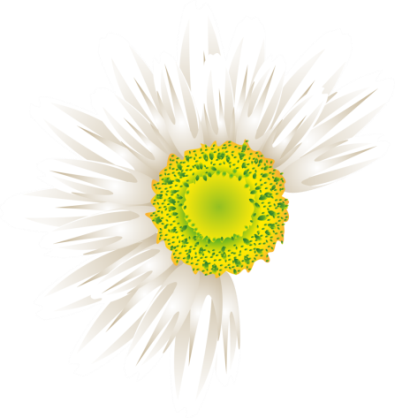 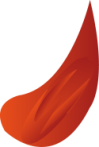 1
Intimidazione
2
Isolamento
6
False riappacificazioni
7
Ricatto dei figli
5
Aggressione sessuale
e fisica
3
Svalorizzazione
4
Colpevolizzazione
(Pence, Paymar 1993)
QUALCHE MESSAGGIO CHE PUOI DARE ALLE DONNE VITTIME DI VIOLENZA
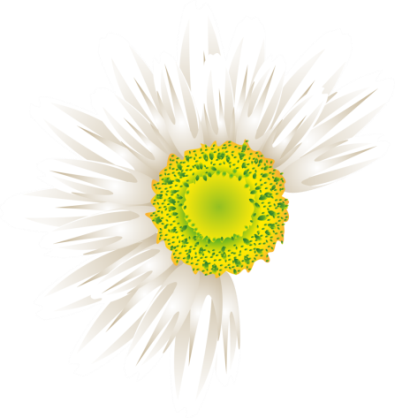 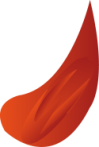 Un uomo può cambiare se lo vuole. Lui solo ha il potere di gestire il suo comportamento e può scegliere di cambiare
Tu non puoi cambiarlo . Lui è la sola persona che può cambiare se stesso con il dovuto intervento di persone specializzate 
Tu non devi sopportare. Ogni donna e bambino per prima cosa hanno il diritto di sentirsi al sicuro, rispettati e focalizzarsi sui propri bisogni.
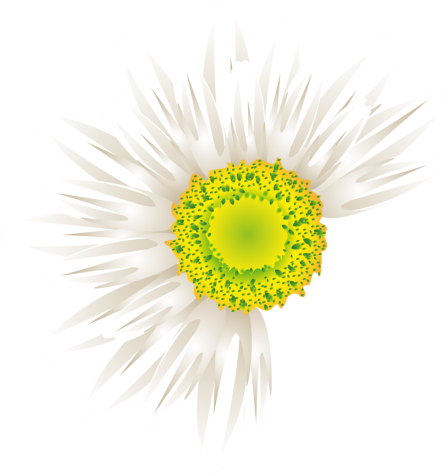 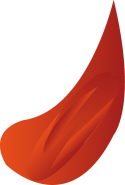 BUONE PRASSI OPERATIVENELL’AMBITO DEL RHODENSE
Dott.ssa Olga Pandolfi
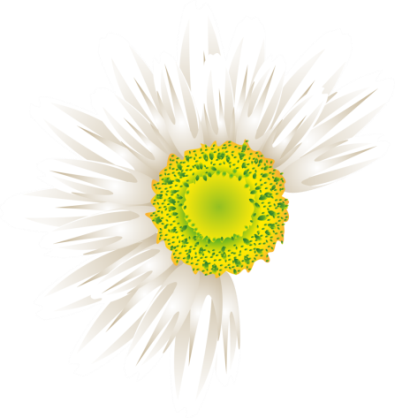 SERVIZIO SOCIALE COMUNALE
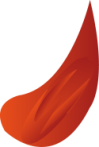 Individuare percorsi privilegiati e anonimidi accesso ai Servizi Sociali, anche attraversoil contatto telefonico direttoper le segnalazioni di casi di violenza
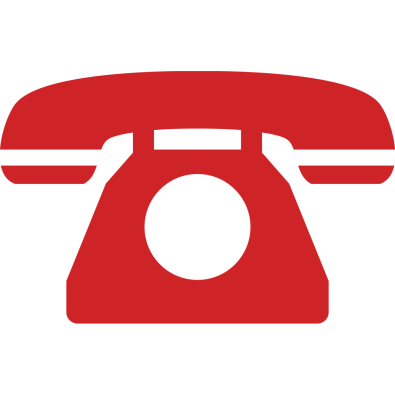 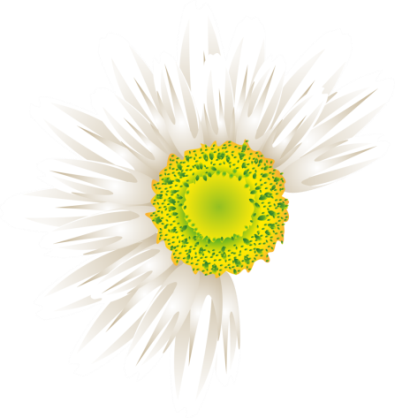 SERVIZIO SOCIALE COMUNALE
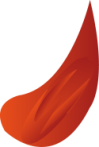 Garantire alla persona la possibilità diessere ricevuta da un operatore socialeentro 24/48 ore dalla segnalazionesuperando gli eventuali percorsi obbligati per l’accesso ai Servizi Sociali(appuntamento, lista di attesa…)
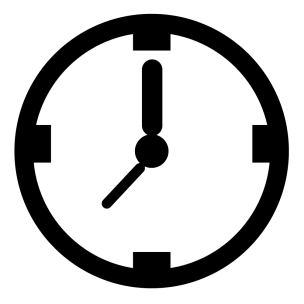 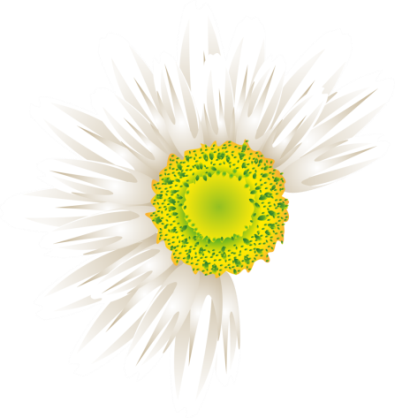 SERVIZIO SOCIALE COMUNALE
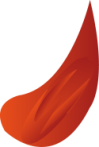 Garantire uno spazio di ascoltocongruo e riservatoper l’accoglienza della persona
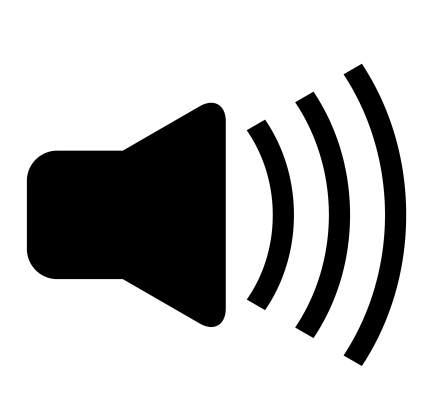 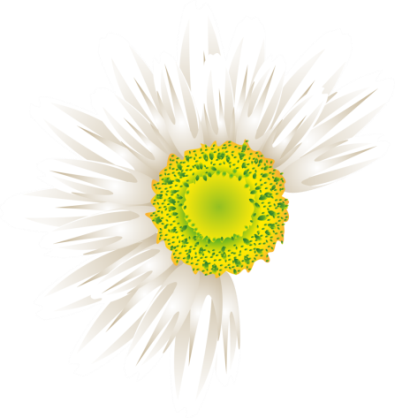 SERVIZIO SOCIALE COMUNALE
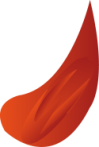 Coinvolgere la rete nella fasedi valutazione del caso(Polizia di stato, legale, consultorio, ecc..)
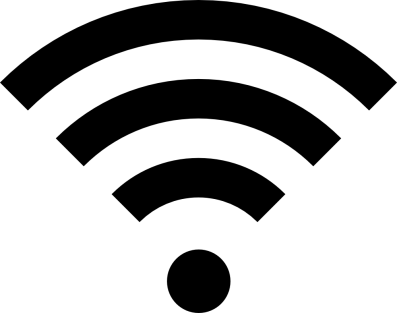 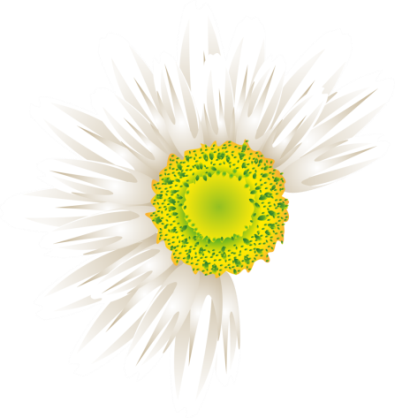 SERVIZIO SOCIALE COMUNALE
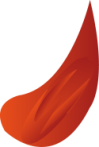 Garantire l’“accompagnamento” della persona nei contatti con le altre risorse necessariecome il Pronto Soccorso o le Forze dell’Ordine
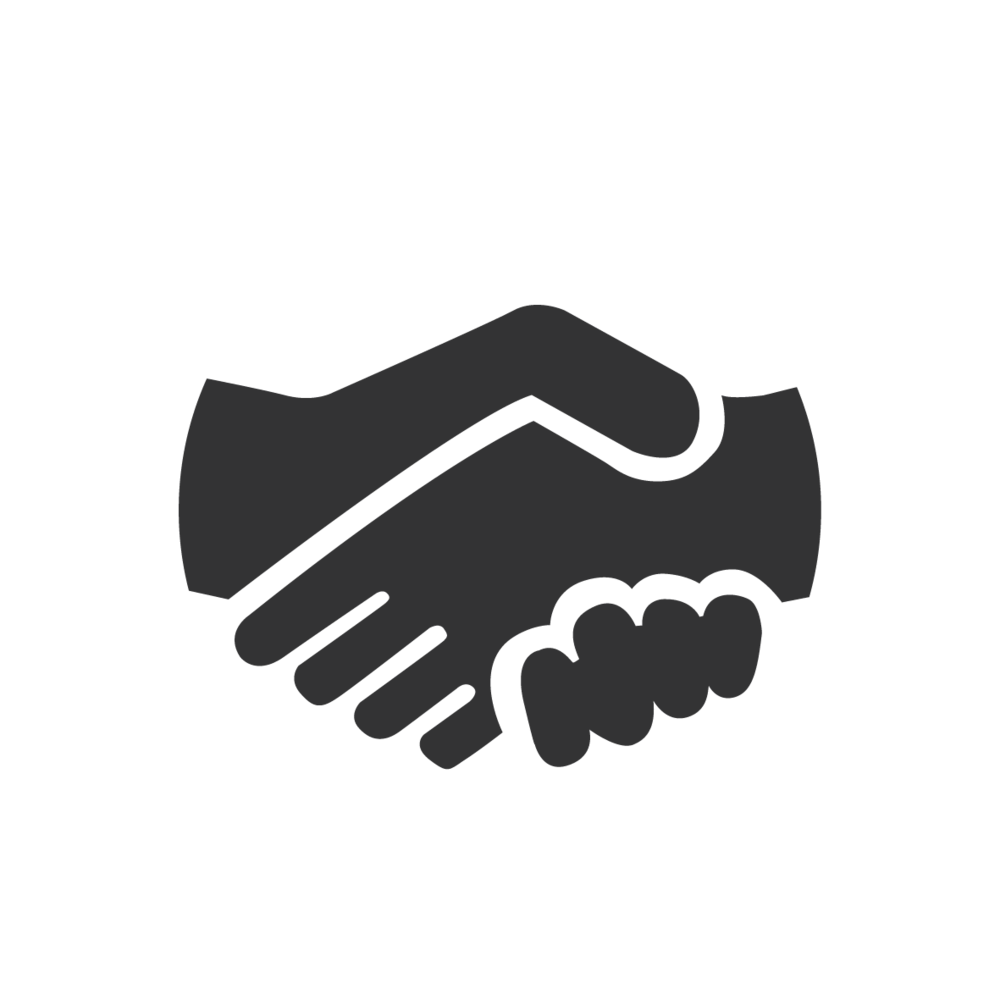 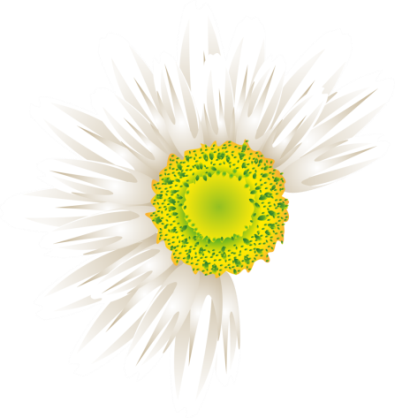 SERVIZIO SOCIALE COMUNALE
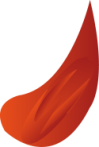 Garantire in caso di necessità un luogo sicuro dove collocare la donna in protezione
mediante la possibilità di sottoscrivere
convenzioni con Case per donne maltrattate
ad indirizzo protetto
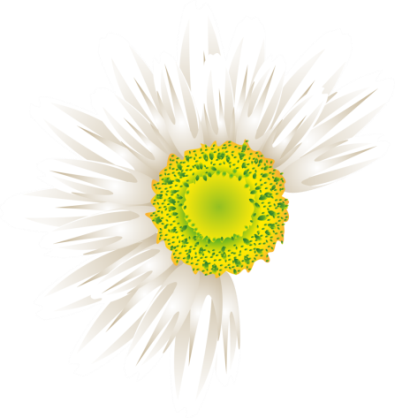 SERVIZIO SOCIALE COMUNALE
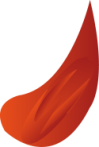 Garantire in caso di necessità un luogo sicuro dove collocare la donna in protezione
mediante il coinvolgimento della rete parentale/amicale
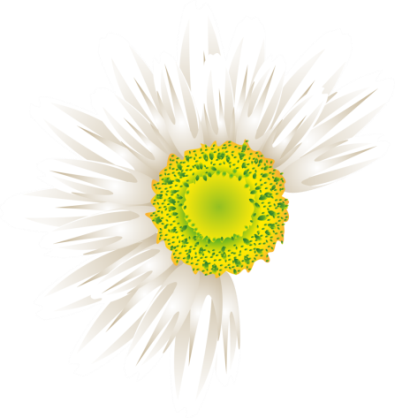 SERVIZIO SOCIALE COMUNALE
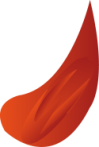 Garantire in caso di necessità un luogo sicuro dove collocare la donna in protezione
mediante altre forme di ospitalità temporanea da valutare a seconda del livello
di protezione richiesto
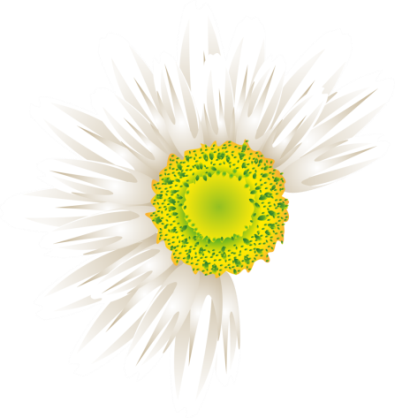 SERVIZIO SOCIALE COMUNALE
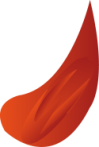 In caso di segnalazione di donna maltrattatacon minori: coordinamento immediatocon il Servizio Tutela
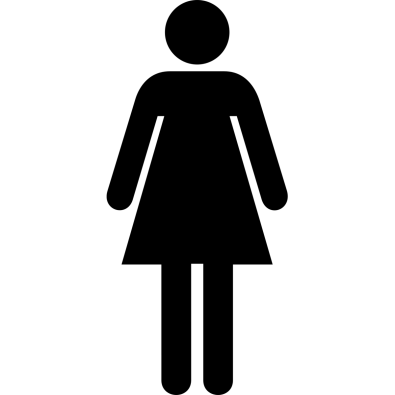 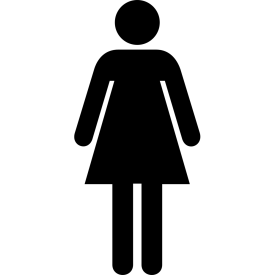 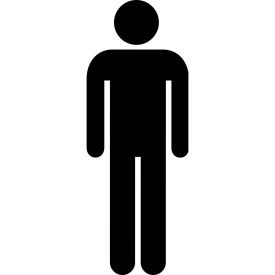 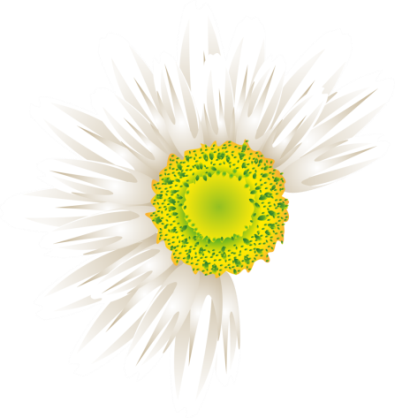 SERVIZIO SOCIALE COMUNALE
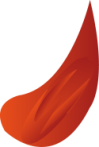 In caso di segnalazione di personaanziana/disabile maltrattata(es violenza finalizzata all’estorsione, violenzadel caregiver famigliare/badante) eventuale accompagnamento e/o attivazione di percorsidi protezione giuridica (istanza per la nomina di Tutoreo Amministratore di Sostegno) e/o fisica mediante:
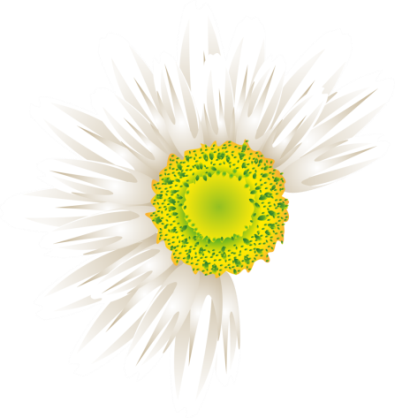 SERVIZIO SOCIALE COMUNALE
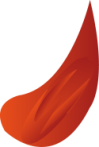 ricovero nella struttura ospedaliera (con raccordo preventivo con medico curante ed ospedale) per anziani non-autosufficienti/disabili senza rete parentale o con parenti distanti/inadeguati, al fine di consentire la stesura o attivazione di un progetto assistenziale alternativo (vedi Residenze Sanitarie per Anziani e Disabili o possibilità di raggiungere la rete parentale lontana)
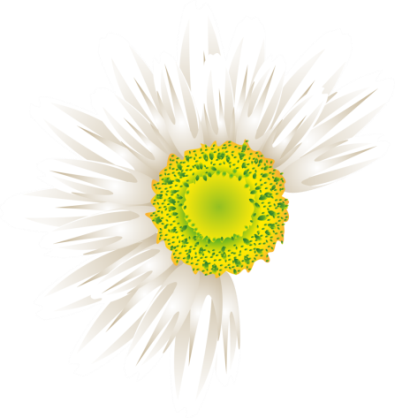 SERVIZIO SOCIALE COMUNALE
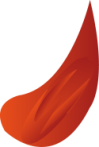 inserimento temporaneo in struttura alberghiera, da valutare a seconda del livello di protezione richiesto, per anziani autosufficienti senza rete parentale significativa o disponibile (spesso si tratta di familiari anch’essi anziani), per dare modo alle Forze dell’Ordine di espletare le procedure e le relative indagini sul caregiver maltrattante e consentire l’eventuale  rientro al domicilio dell’interessato
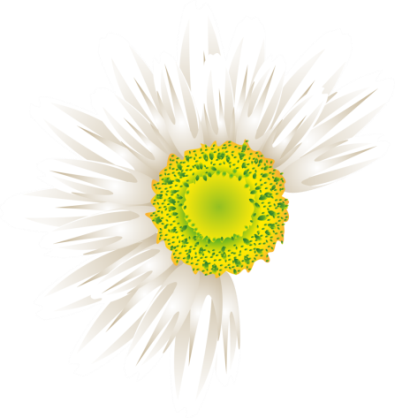 SERVIZIO SOCIALE COMUNALE
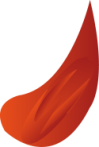 Proporre un percorso di sostegno finalizzato a promuovere l’autonomia della persona:
ABITATIVA
ECONOMICA
SOCIALE
(es gruppi auto-mutuo aiuto c/o consultorio,
 percorsi di psicoterapia, inserimento presso
realtà aggregative ricreative socializzanti)
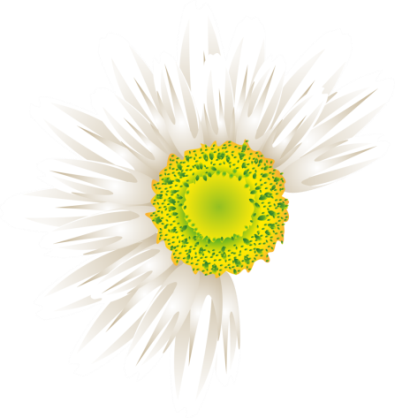 SERVIZIO SOCIALE COMUNALE
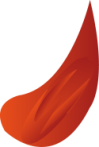 Se la situazione è già conosciuta il percorso di aiuto verrà attivato e seguito dagli operatori del servizio corrispondente (Consultorio Familiare, Servizio Tutela Minori, Comune) con il supporto delle altre risorse necessarie; se la situazione non è conosciuta il servizio di riferimento è quello del Comune di residenza
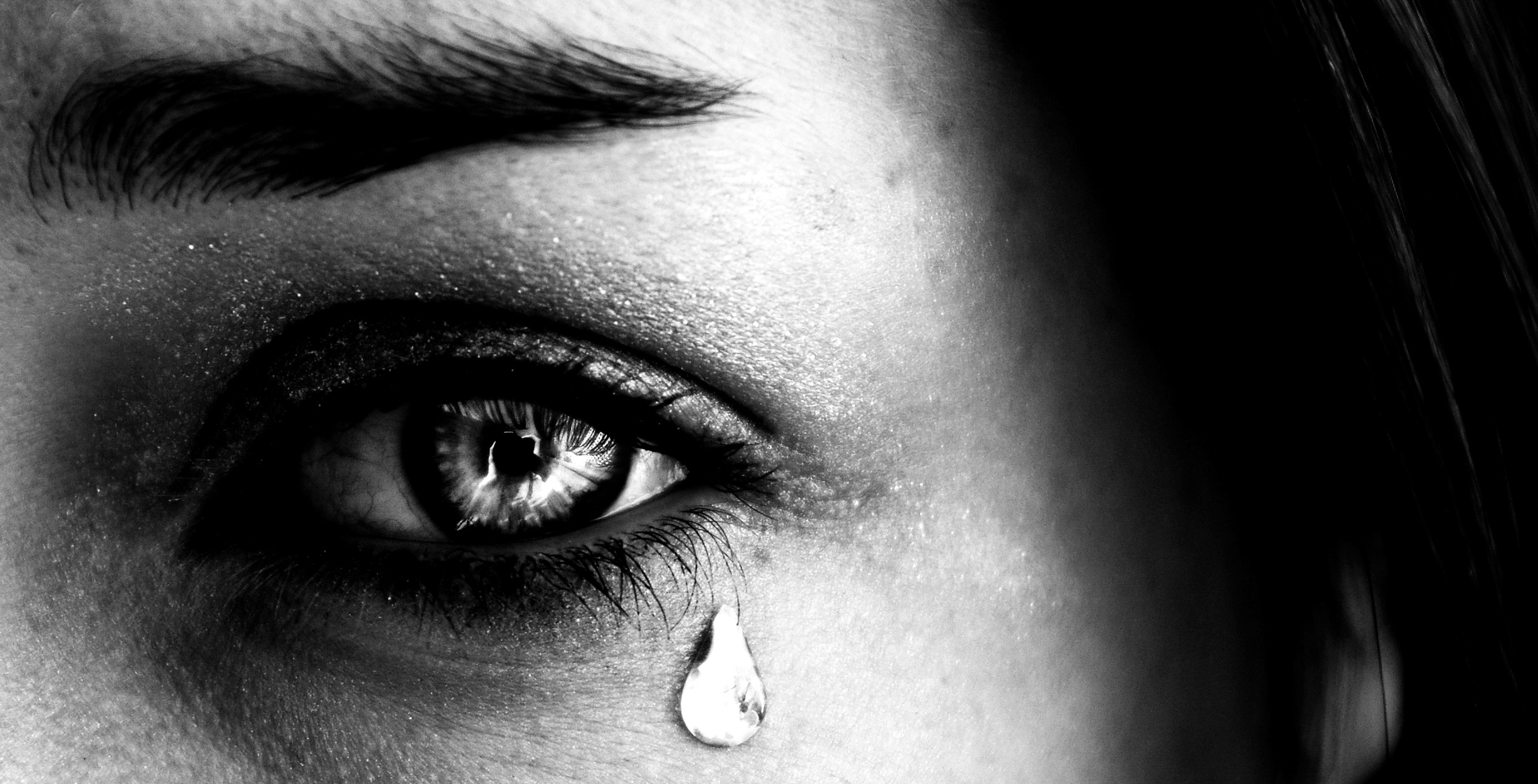 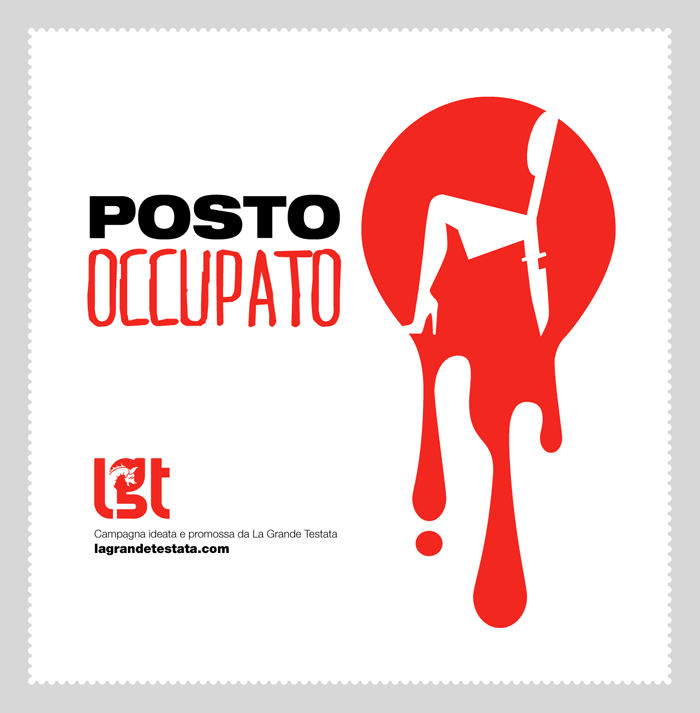